The Japan Diabetes Society
COI	Disclosure
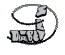 Name of Chair
I have no financial conflicts of interest to disclose concerning this session.
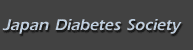